Disrupting the legal services market
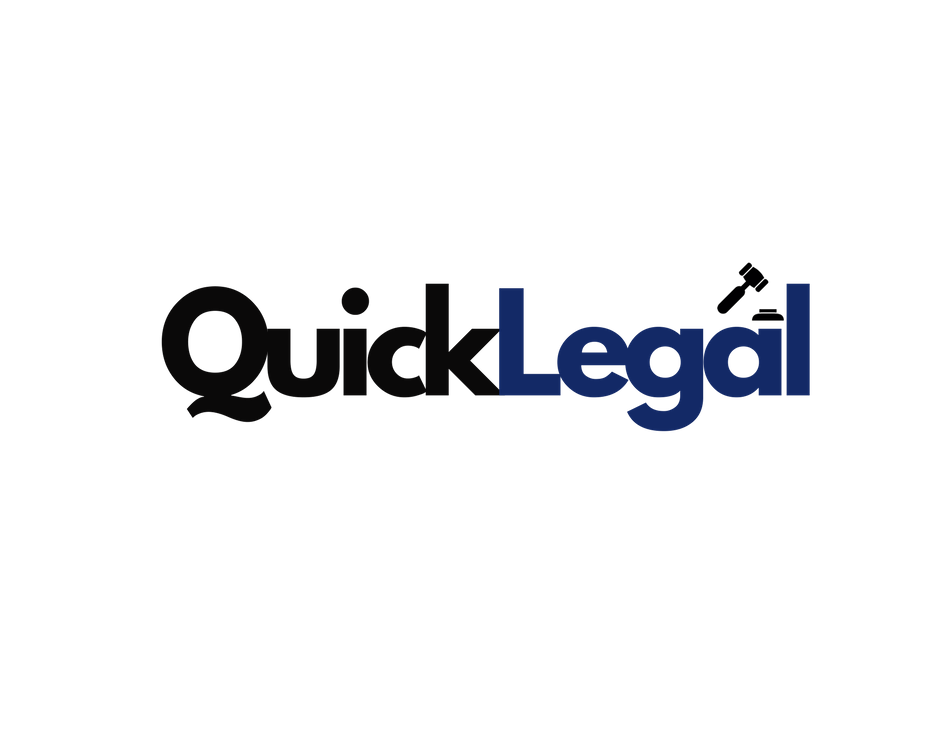 THE RIGHT LAWYER AT YOUR FINGERTIPS
A new way to access legal services
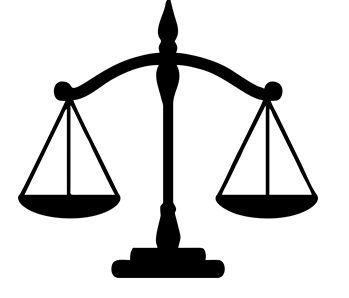 Individuals & SMEs
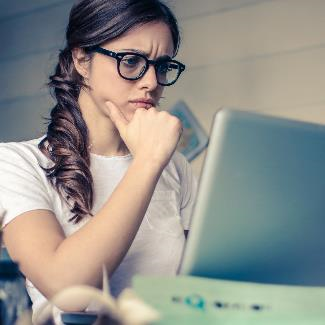 Expensive legal services
Lack of legal information
Lawyers & law firms
Problem
Legal restrictions on advertising 
Lack of networking forums
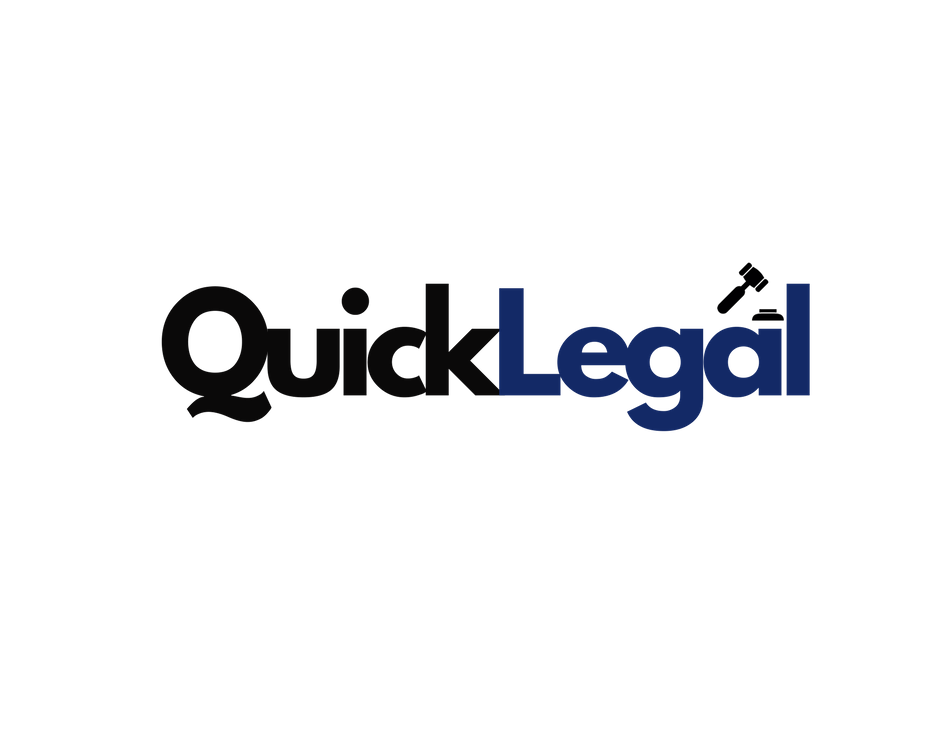 Solution
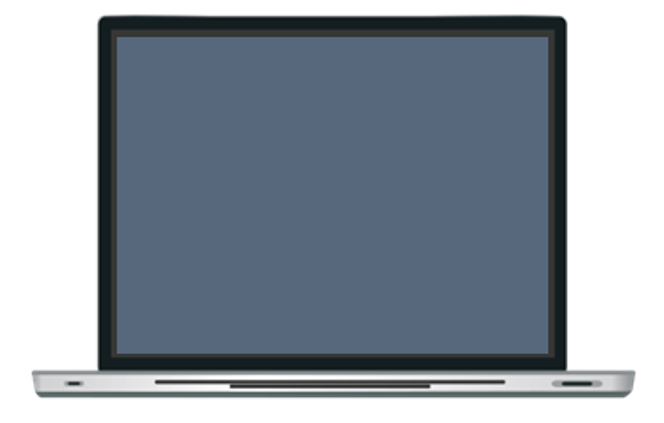 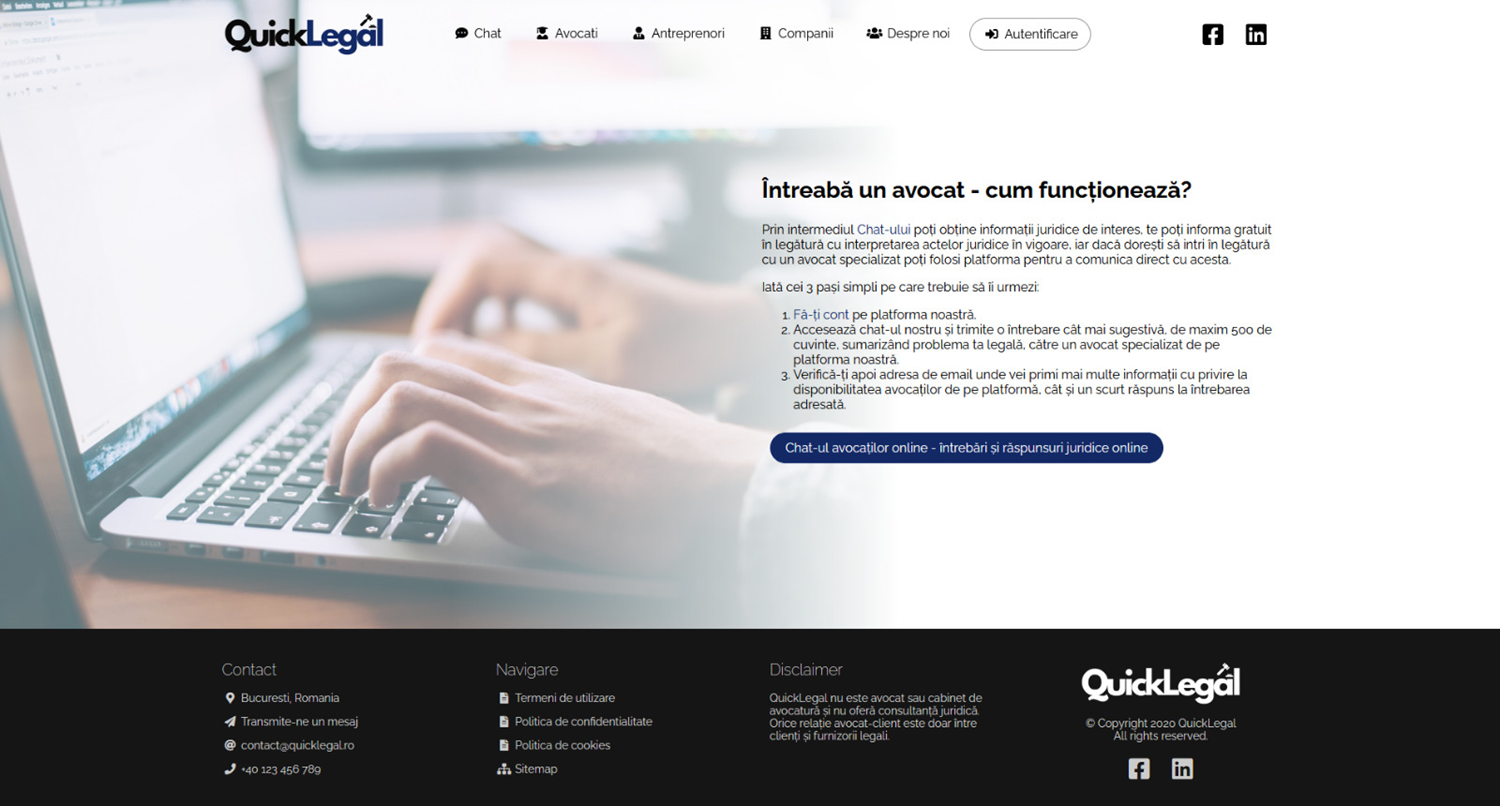 QuickLegal is the legal matchmaking platform that instantly connects you with the RIGHT lawyer 
and let’s you chat for FREE, all in a virtual office
www.quicklegal.ro
3
Our Competition
Our Competitive Advantage
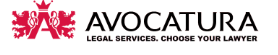 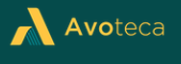 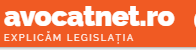 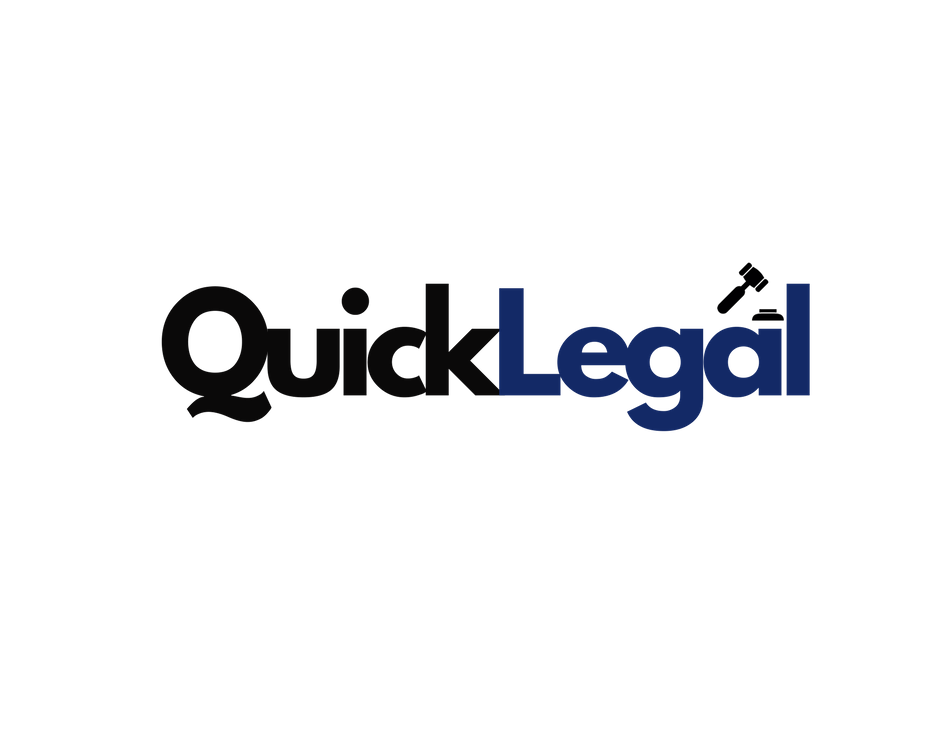 First to market
4
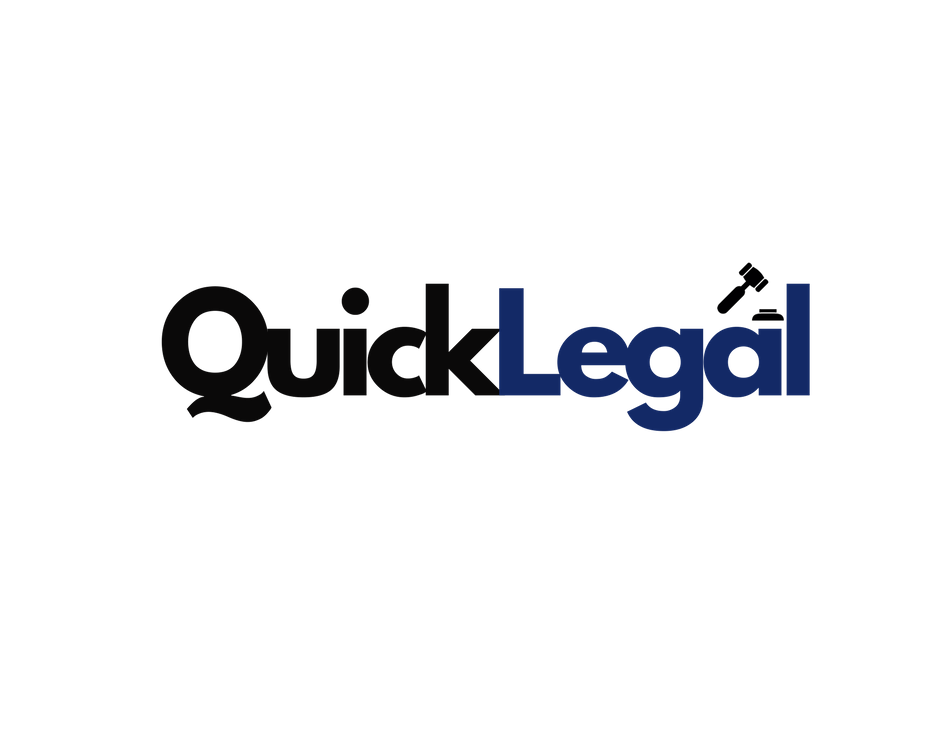 WHY NOW?
2020 - 2021 - EU and RO regulations approving online intermediation attorney-client platforms
Opportunity
WHY LABOUR LAW?
Unemployment rate skyrocketed to 6.5 in 2021
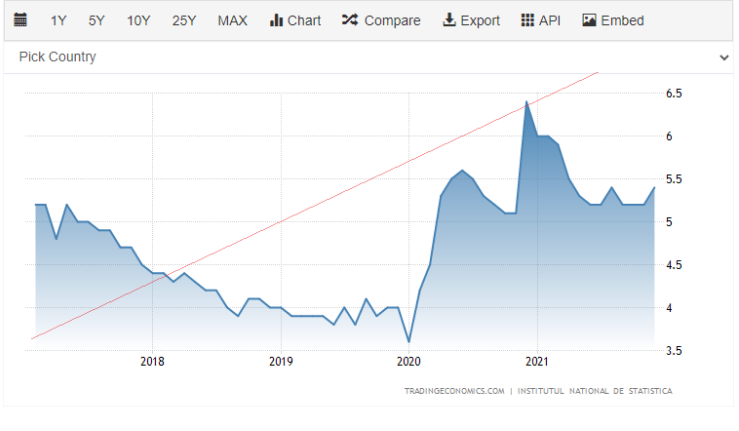 Covid-19 
429,000 employment contracts were terminated 
600,000 deferred
5
* Romanian Labor Market 2018-2022 – INS
Total Addressable Market
Romania as a beachhead market
€366M
€100M
€3M
SOM
SAM
TAM
5.6M employees
500K SMEs 
27K lawyers
1.8 M employees
165K SMEs 
15K lawyers
2K employees
10K SMEs 
9K lawyers
6
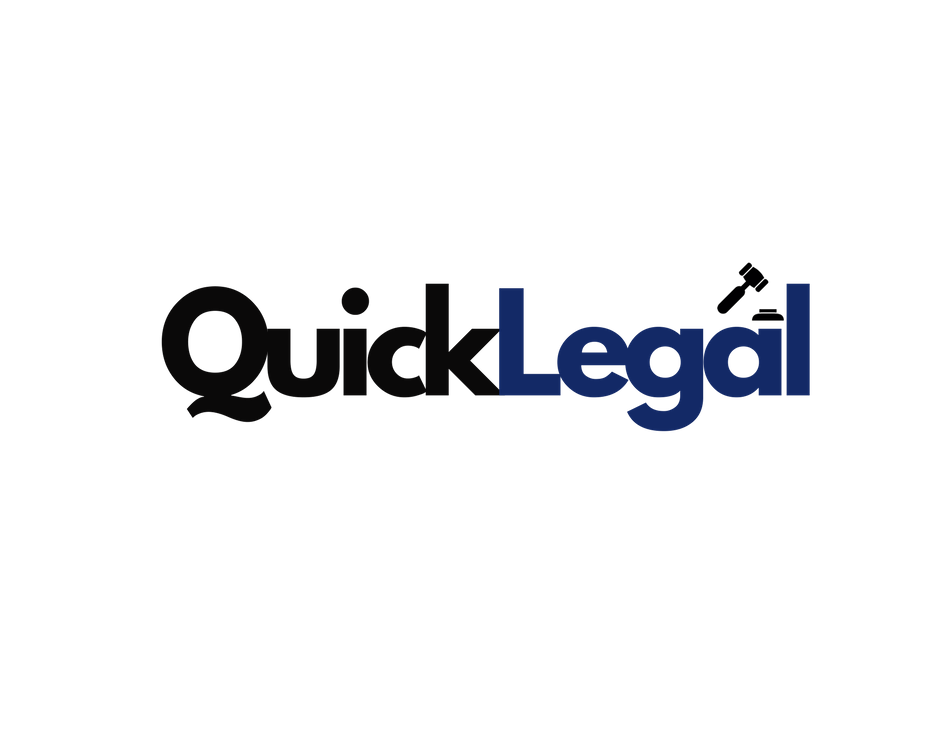 Our Revenue Model
Lawyers
Clients
€28
Freemium
Basic 
Subscription per month
Limited edition
7
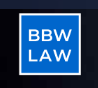 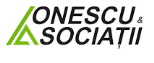 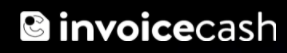 Trusted by
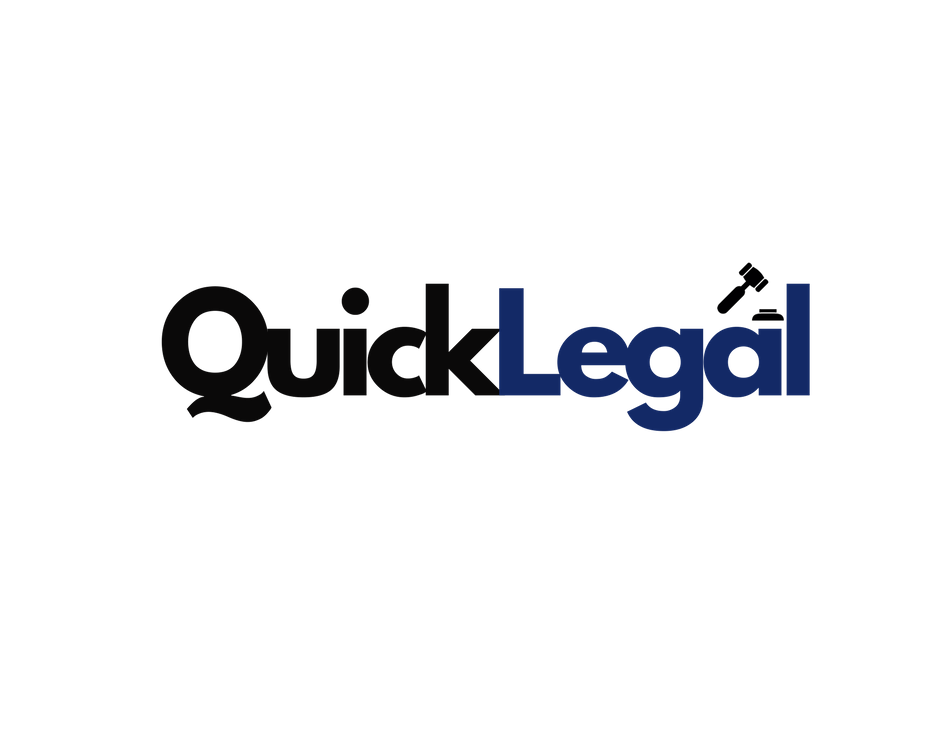 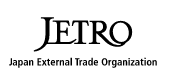 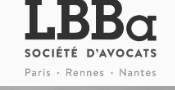 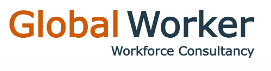 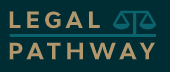 Traction
With less than €500, in 5 months…
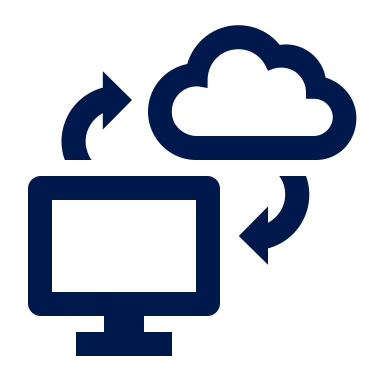 CUSTOMERS
PROJECTIONS 5Y
€3M revenue
21K customers
25 key partners
200 enrolled 
1250 community
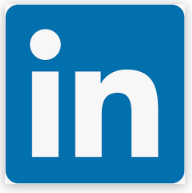 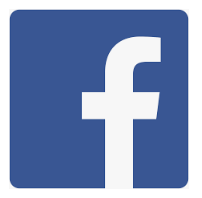 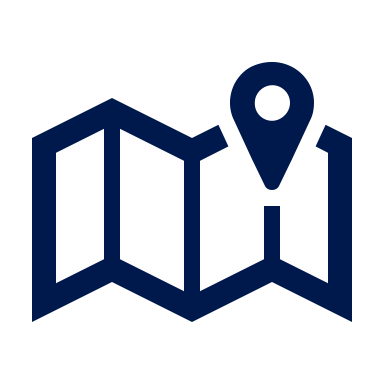 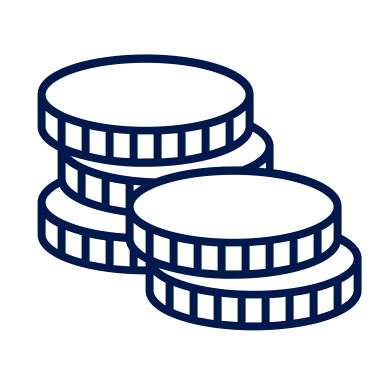 EXPANSION
REVENUE
€500
20 cases 
3 attorney-client contract
3 new territories (France, EE, Nordic countries)
8
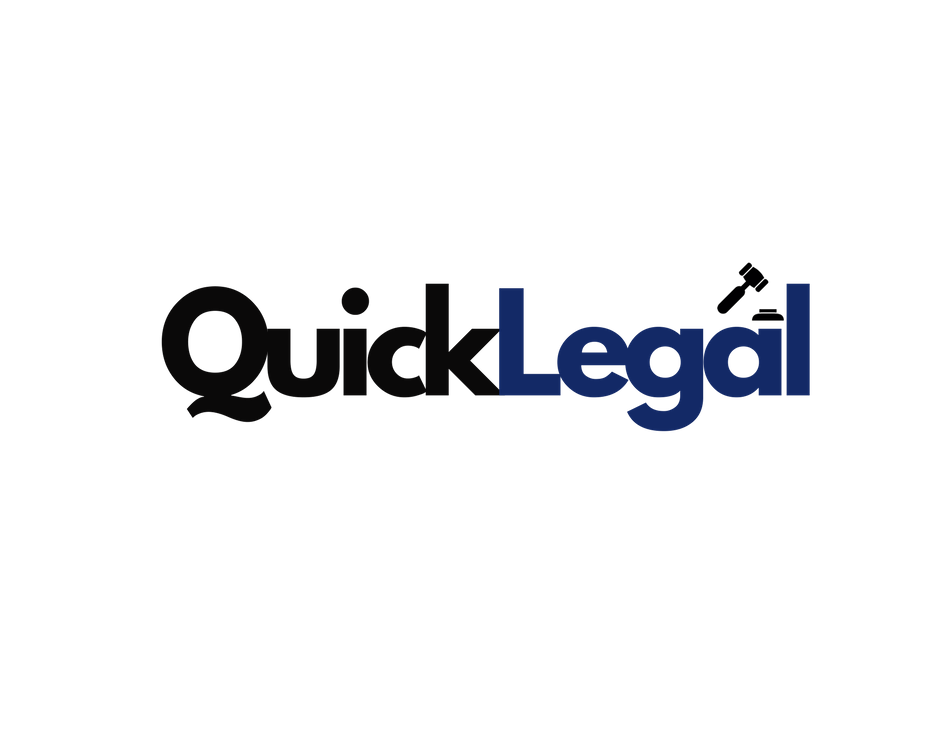 Our Amazing Team
Luminita Busuricu
Iulia Caizer
CEO
Experienced Litigation Lawyer
LL.M graduate in International Arbitration BU Romania 
 Attorney at law at Leroy si Asociatii
COO
Experienced Corporate Lawyer
LL.M graduate from GSU, the US and Heidelberg Uni Germany 
Legal Counsel at UiPath
Bianca Florea
Dan Giuriciu
CTO
CMO
Competition Lawyer at De Pardieu Brocas Maffei
Science Po Paris, Sorbonne Law School Graduate
Founder Dahl Development and Consulting 
Co-Founder
Edgefront Technologies
Our Request
€235K
identify partners to improve the go-to-market strategy & to invest in marketing and sales (>23K customers in 5Y; 33% RGR)
identify partners for R&D investment - enabling key technologies; add new features & reshape platform’s functions; improve customer experience
expand areas of expertise & legal services
team expansion & international partnerships 
explore markets for scaling up the product in other EU countries
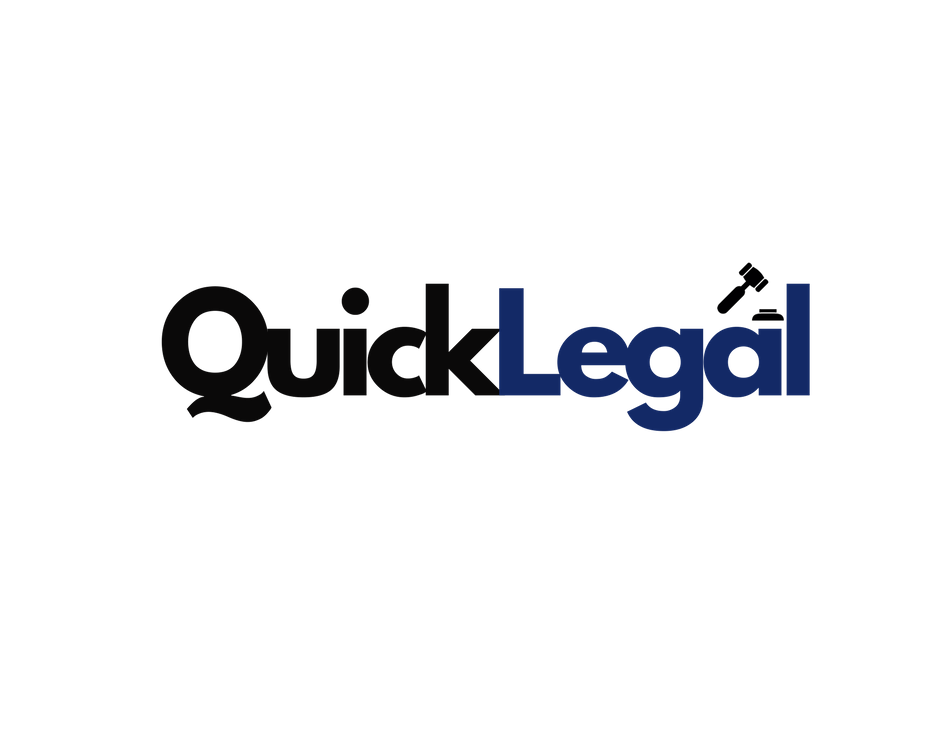 10
Register on Quick Legal 
NOW!
Thank You.
Quick Legal
Quick Legal SRL
Fast, reliable, and easy!
(+40) 736 355 780
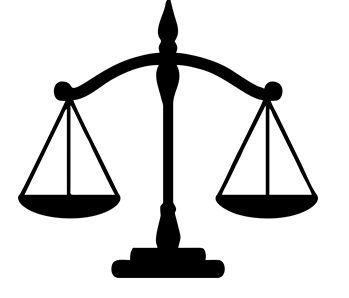 contact@quicklegal.ro
https://quicklegal.ro/home